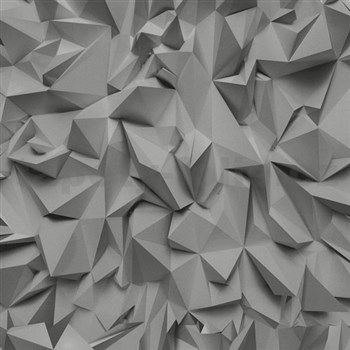 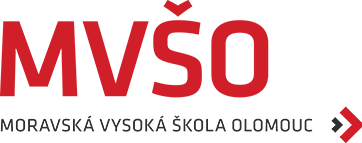 MARKETINGOVÝ VÝZKUM
Olomouc 2021
Ing. Lenka Prachařová, Ph.D.
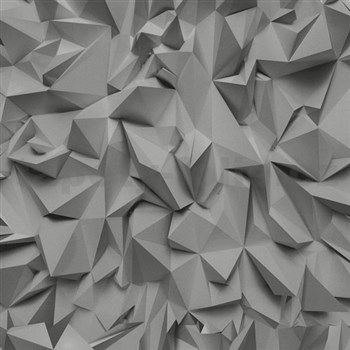 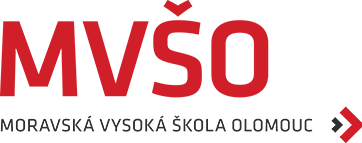 ZÁPOČET
ÚČÁST NA HODINÁCH
ZÁPOČTOVÁ SEMINÁRNÍ PRÁCE „MARKETINGOVÝ VÝZKUM“
ROZSAH 6 STRAN
DATUM ODEVZDÁNÍ DO 30.11.2021 DO IS MVŠO
25 BODŮ

ZKOUŠKA
PÍSEMNÝ TEST – 25 BODŮ
ÚSTNÍ ZKOUŠKA – 50 BODŮ
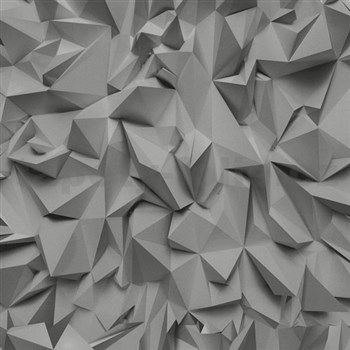 TÉMATA
1. Úloha marketingového výzkumu v podniku2. Informační systém a znalostní management3. Proces marketingového výzkumu4. Humánní stránka marketingového výzkumu5. Definování problému a výzkumný proces6. Explorační výzkum a kvalitativní analýza7. Sekundární a primární data8. Pozorování a experiment9. Měření a návrh dotazníku10. Práce v terénu, návrh a procesy vzorkování11. Editování, kódování, analýza dat12. Komunikační proces s výsledky výzkumu
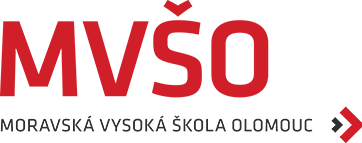 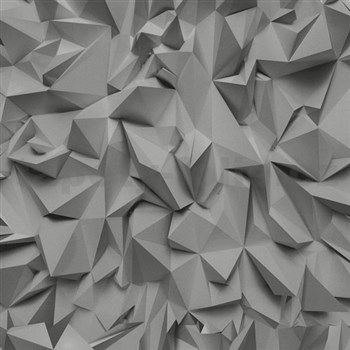 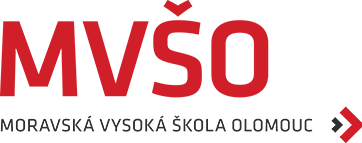 1. 
ÚLOHA MARKETINGOVÉHO VÝZKUMU V PODNIKU
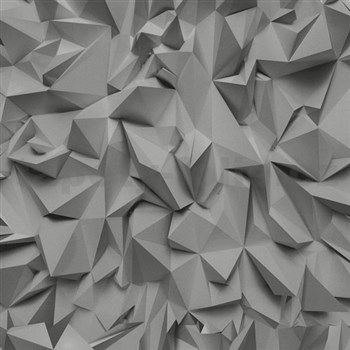 MARKETING 
 Marketing je nutnou podmínkou pro úspěch v konkurenčním prostředí.
 Každé marketingové rozhodování zahrnuje risk.
 Znalost zákazníků daného trhu a jejich potřeb jsou základem pro úspěšné marketingové rozhodování.
 Systematické a objektivní informace podmiňují existenci konkurenční výhody.
 Hlavní marketingovou aktivitu představuje sledování a interpretace potřeb spotřebitele před samotným vývojem a produkcí daného výrobku.
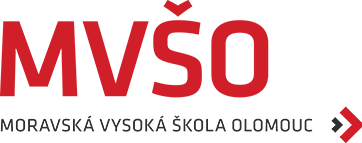 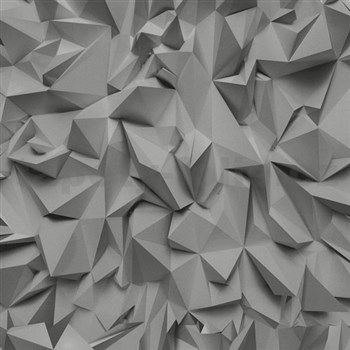 Marketingový management je uspořádaný 
soubor otázek, které je nutné za určitých okolností použít.
 Efektivní marketingové procesy jsou složeny z analyzování, plánování, organizování a controllingu marketingového programu.
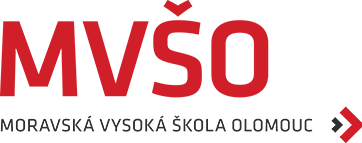 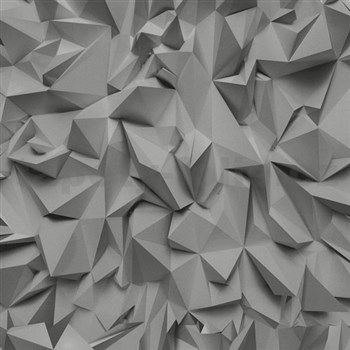 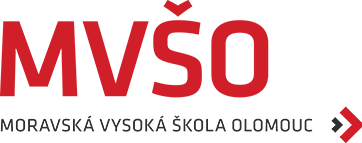 MARKETINGOVÝ VÝZKUM
 Systematické a objektivní získávání informací k identifikaci a řešení problému na poli marketingu.
 Cílevědomý proces směřující k získání určitých informací.
 Hledání nejefektivnější cesty jak na trh vstoupit a  uspokojit potřeby na tomto trhu.
 Naslouchání spotřebiteli.
 Výstupy z marketingového výzkumu jsou důležitou součástí tvorby marketingové strategie, která do jisté míry ovlivňuji i strategii celopodnikovou.
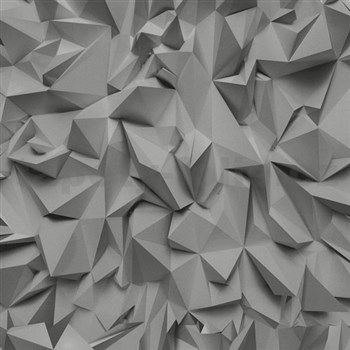 Marketingový výzkum je prostředkem pro 
  implementaci marketingové koncepce.
Hlavním cílem marketingu je uspokojení  potřeb zákazníků.
Smyslem marketingového výzkumu je získání informací, které identifikují problémy a potřeby zákazníků
Marketingový výzkum měřením spokojenosti zákazníků podporuje úspěšnost marketingové koncepce organizace.
Za formu marketingového výzkumu je považována i pouze samotná analýza dat, která zvyšuje efektivnost organizace.
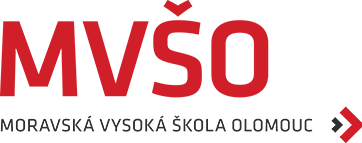 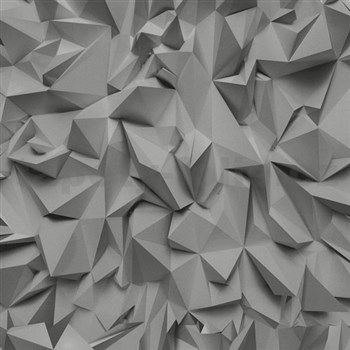 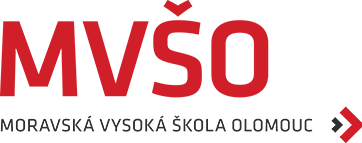 Teorie marketingového výzkumu se 
průběžně rozvíjí na základě koncepčního přístupu a teorií z dalších věd: 
ekonomie, 
statistiky, 
sociologie, 
kulturní antropologie, 
psychologie.
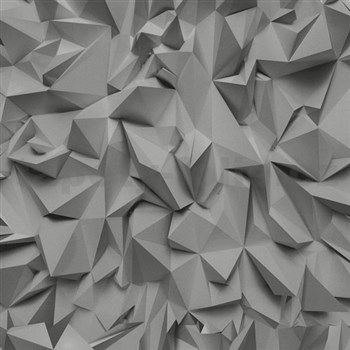 HISTORIE MARKETINGOVÉ VÝZKUMU
 Historie výzkumu sahá do 19. století do USA, kdy se uskutečnil výzkum chování a rozhodování voličů v prezidentských volbách.
 Do firemního prostředí se dostal až ve 20. letech.
 Dříve  podniky nemusely provádět, tak složité a rozsáhlé marketingové výzkumy jako v současné době, protože trhy byly spíše lokální či národní.
 Dnešní trendy jsou však orientovány na expanzi podniku na mezinárodní trhy          podnikání na mezinárodních trzích má řadu výhod především výhodu konkurenční.
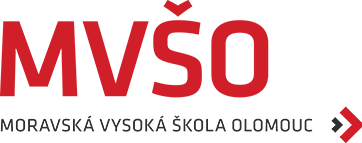 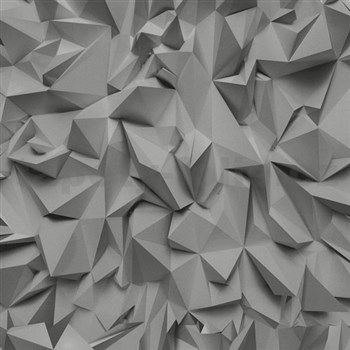 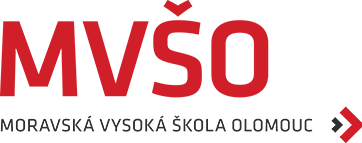 VÝZKUM A PRŮZKUM
 Marketingový výzkum se může plést s průzkumem.
 Marketingový výzkum je dlouhodobější prací uplatňující náročné postupy statistického zpracování, porovnávající a vyhodnocující výsledky posbírané z různých zdrojů.
 Průzkum je jednorázové zmapování aktuální situace trhu.
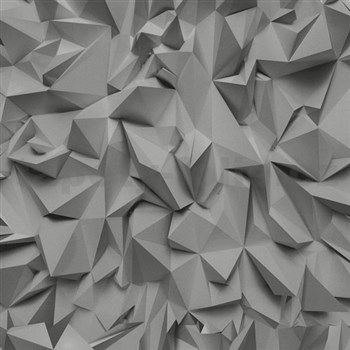 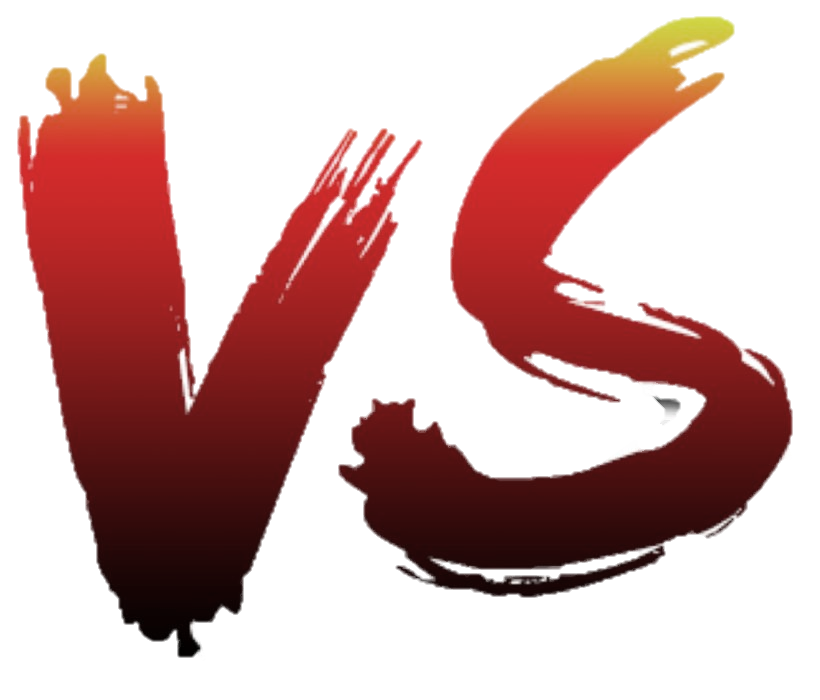 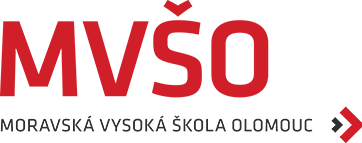 VÝZKUM                PRŮZKUM
Jednorázová aktivita.
 Krátký časový horizont.
 Nezachází do hloubky.
Opakující se aktivita.
 Dlouhý časový horizont.
 Zachází do hloubky.
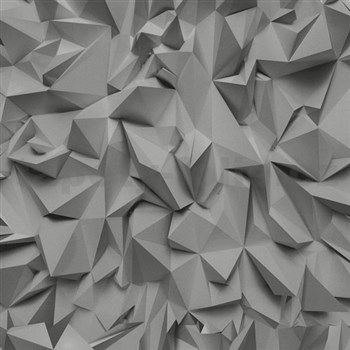 PRAKTICKÝ PŘÍKLAD
PRŮZKUM
VÝZKUM
Tržní potenciál.
Kapacita trhu.
Velikost tržního podílu.
Ocenění produktu.
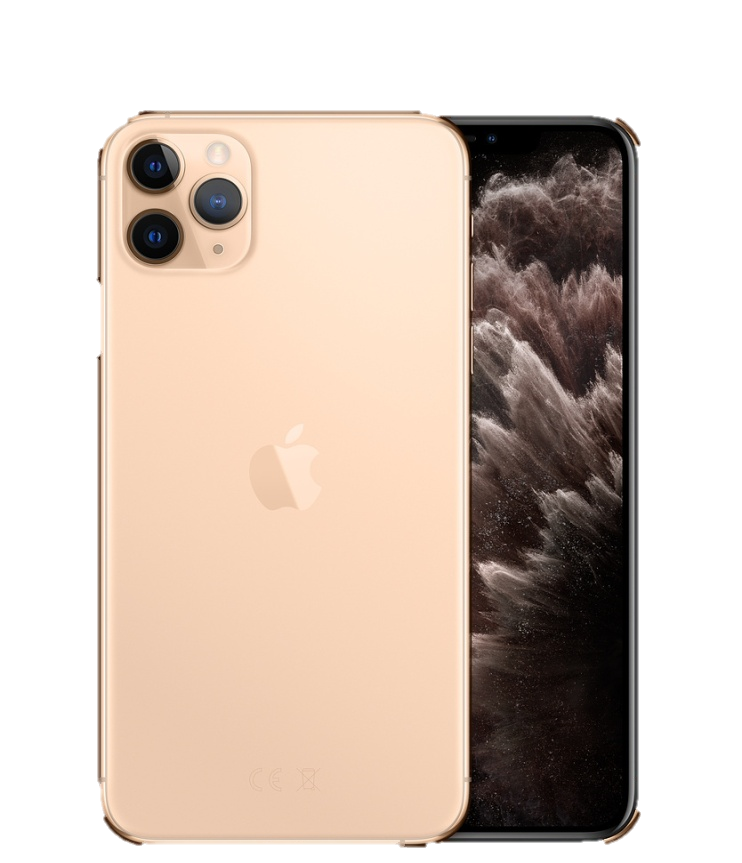 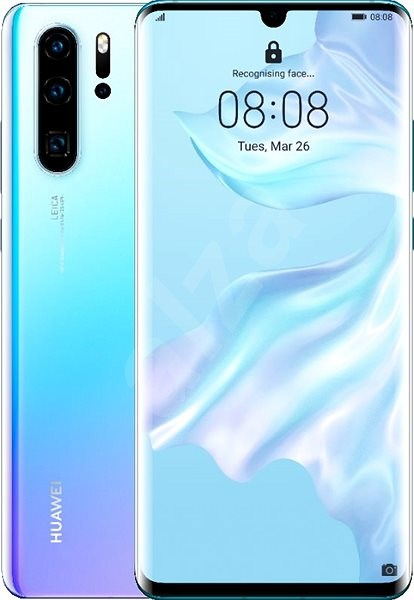 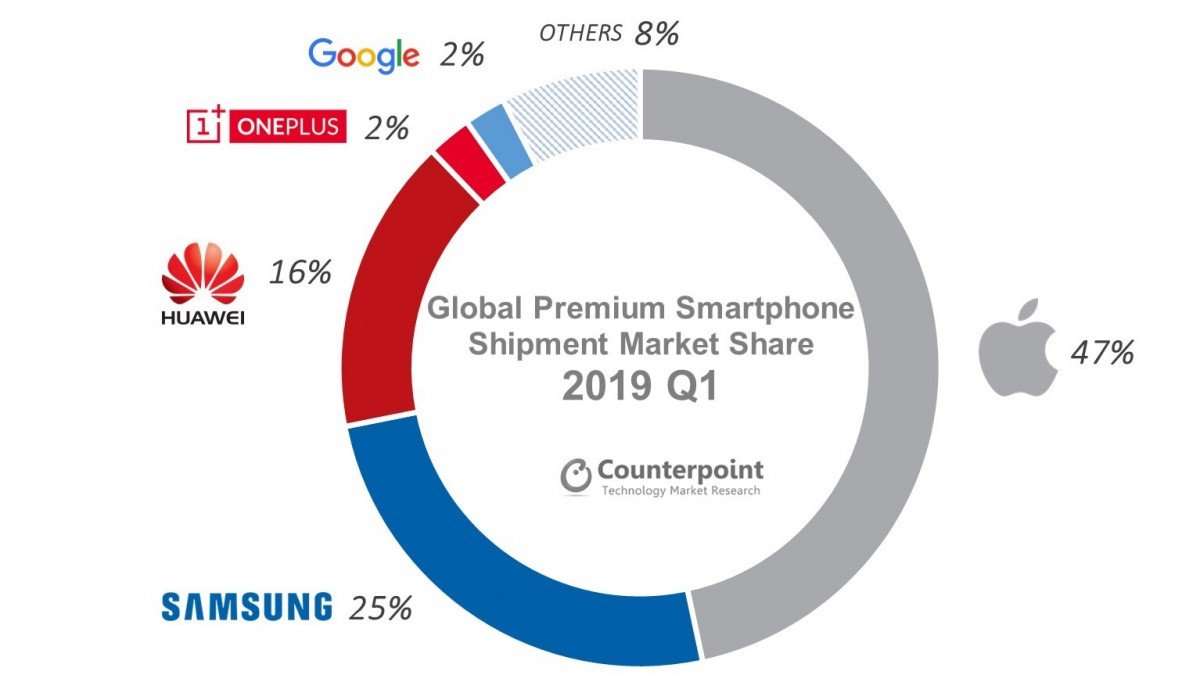 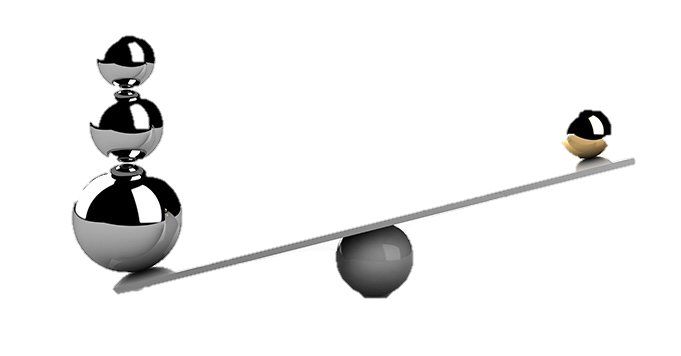 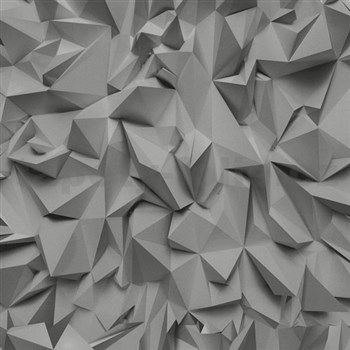 ČLENĚNÍ VÝZKUMU

 PRIMÁRNÍ VÝZKUM = vlastní zjištění hodnot
 SEKUNDÁRNÍ VÝZKUM = zpracovaní statistických dat, které byly zjištěny někým jiným

 ZÁKLADNÍ VÝZKUM = teoretické řešení dané problematiky (př. chování a rozhodování zákazníků)
 APLIKOVANÝ VÝZKUM = shromáždění informací potřebných k navržení nových hypotéz (př. náměty a nápady k určité problematice)
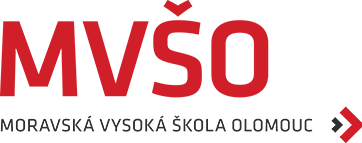 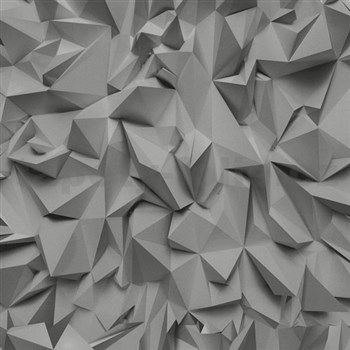 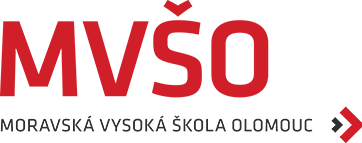 DESKRIPTIVNÍ VÝZKUM = popisný, říká jak zkoumaný problém vypadá
 DIAGNOSTICKÝ VÝZKUM = kauzální, říká proč je daný jev takový
 PROGNOSTICKÝ VÝZKUM = vývojový, říká kam spěje další vývoj určitého zkoumaného problému
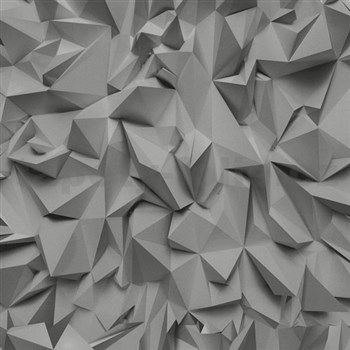 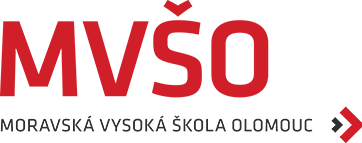 KVANTITATIVNÍ VÝZKUM = výzkum 
zabývající se velkým vzorkem respondentů, zachycuje názory a chování pomocí statistickým metod a postupů (rozhovor, pozorování, dotazování, experiment), kvantitativní výzkum je finančně i časové náročný, poskytuje ale velké množství reprezentativních výsledků
 KVALITATIVNÍ VÝZKUM = vysvětluje motivy chování lidí a příčiny jejich chování, technikami kvalitativního výzkumu jsou hloubkové  a skupinové rozhovory (slovní asociace, dokončování vět), finančně méně náročný, menší počet respondetů
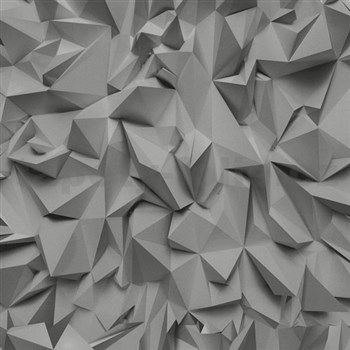 MARKETINGOVÝ VÝZKUM JAKO 
PROCES
Efektivní marketingový výzkum obsahuje následující kroky:
Definování problému a cílů výzkumu.
Sestavení plánu výzkumu.
Shromáždění informací.
Analýzu informací.
Prezentaci výsledků.
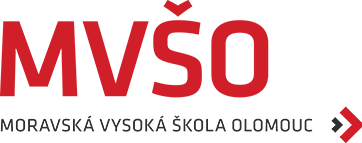 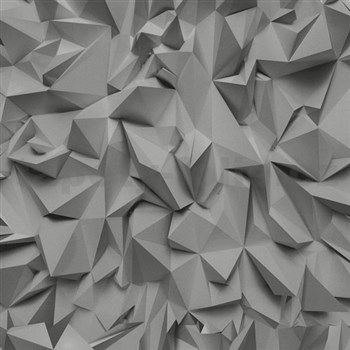 CHARAKTERISTIKY 
MARKETINGOVÉHO VÝZKUMU
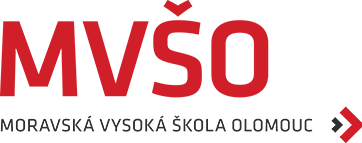 JEDINEČNOST (informaci má k dispozici pouze zadavatel)
 VYSOKÁ VYPOVÍDACÍ SCHOPNOST (zaměření se na konkrétní respondenty)
 AKTUÁLNOST (získaných informací)
 FINANČNÍ A ČASOVÁ NÁROČNOST (kvalifikace pracovníků, použité metody.
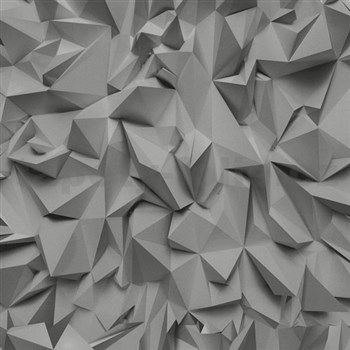 ZÁSADY MARKETINGOVÉHO 
VÝZKUMU
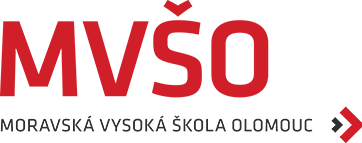 OBJEKTIVNOST
 SYSTEMATIČNOST
 TVŮRČÍ CHOVÁNÍ
 KOMBINACE METOD
 NEZÁVISLOST ZDROJŮ
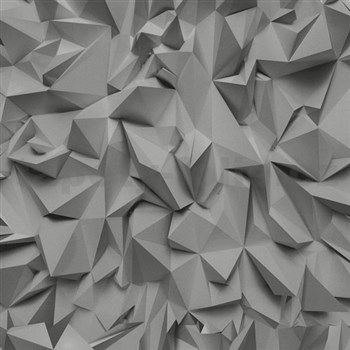 VÝZNAM MARKETINGOVÉHO 
VÝZKUMU
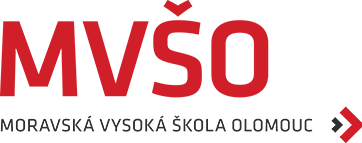 POTŘEBA INFORMACÍ        Dosažení správných manažerských rozhodnutí při zavádění inovací nových procesů, produktů a služeb na trh se zabezpečením maximálního uspokojení potřeb. 
Pro kvalitní marketingový výzkum je potřeba mít:
optimální množství informací,
optimální kvalita informací,
optimální čas.